ADHD a škola
„zase nedáváš pozor?!“
„Kam to koukáš?“
„No, jo, kdo jiný než ty!“
„běhá po třídě a křičí i o přestávce“
Jak si děti osvojují dovednosti?
Fáze: kognitivní (záměr, cíl)
          asociační (opakované zkoušení)
          autonomní (automatizace)
Co je vlastně pozornost?5 vlastností
1. aktivace (bdělost)
2. zaměřenost (schopnost reagovat na podněty)
3. pružnost (více podnětů najednou)
4. délka neboli tenacita 
5. koncentrace
Klasifikace poruch pozornosti
1. Roztržitost – nápadnosti v aktivaci pozornosti
                             - nereagují na důležité podněty
                             - potíže s tenacitou – nevydrží déle

2 . Rozptýlenost – nápadnosti v zaměření pozornosti (lehce se rozptýlí)
                             - rychlé přetížení
Jak dlouho trvá než učitel přestane čekat na odpověď žáka?

Jak dlouho si dítě promýšlí odpověď?
Další příčiny neklidu a nepozornosti
- nemoc
Štítná žláza, epilepsie
Potíže se spánkem
Strava, málo pití
Málo pohybu
Stres, emocionální zátěž
Nevhodné rodinné prostředí
Způsoby řešení neúspěchu
Únik
Regrese
Popření, zlehčení
Poutání pozornosti
útok
Co s tím?
Riefová (1999) uvádí přehled statistických údajů, jak si žáci pamatují, takto:
 10% z toho, co čtou
 26% z toho, co slyší
 30% z toho, co vidí
 50% z toho, co vidí a slyší
 70% z toho, co říkají
 90% z toho, co říkají a dělají
Koncentrace
Oční kontakt, oslovení
Pokyny po částech, jednoduché
Zadání v písemné podobě
Vizualizace
„uzel na kapesníku“
Opakování, zapsání do notýsku
Podpořit krátkodobou paměť (vizualizace, pomůcky)
Hyperaktivita
Umožnit pohyb, změna pracovní polohy
Krátké přestávky
Střídání činností
Relaxace
Samomluva x citlivost na zvuky
Domluva, kdy může žák povídat
Psychomotorická cvičení
Podpora sociálních vazeb
Rozhovory („za co si Petřík zaslouží pochvalu?“, „co by musel udělat, aby dostal lepší hodnocení“?,…)
Najít silné stránky dětí, umožnit zažívat úspěch
Najdi si ve třídě někoho, s kým máš něco společného
Práce s pravidly
„omluva a domluva“ – máš právo se zlobit, ale nemáš důvod do někoho kopat
Práce s emocemi
Skupinové práce
Techniky – semafor, teploměr, kreslení, smajlíci
Co dál…
Předcházet chybám, nenechat znovu opisovat
Aktivizující metody – vlastní výklad
Názor
Klíčové informace zopakovat
Nechat dítě verbalizovat informace
Individuální motivační systém
Krátká hesla na místo výčitek („Jirko, židle“….“zábradlí“)
Spolupráce rodiny a školy
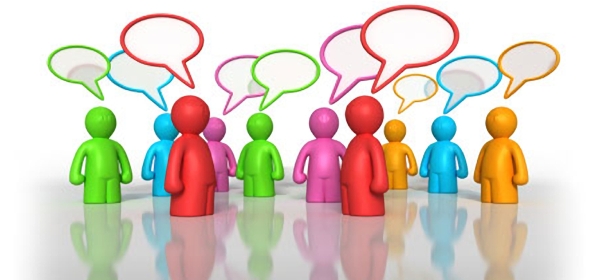 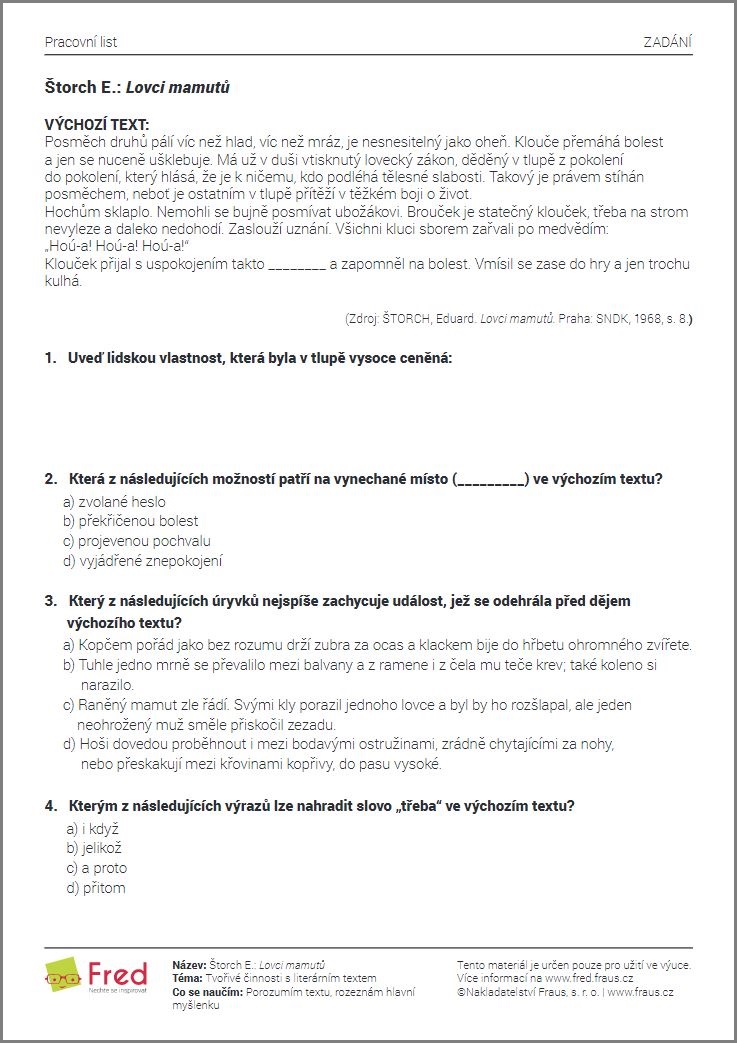 Metoda Pěti P
P – prolétnout (zběžné prohlédnout)
P – ptát se (vymyslet otázky k textu)
P – přečíst si
P – porozumět (shrnout podstatné, zodpovědět své otázky)
P -  pamatovat si (vše podstatné z celého textu)
Metody SQ3R
S (survey) – prozkoumat – přečíst nadpisy, zvýrazněná slova, …
Q (questions) – ptát se, co bych se chtěla dozvědět
3R – read – podtrhávat podstatné
       - recite – rekapitulovat důležité body
       -review – převyprávět vlastními slovy
Několik opatření
- úkoly psát vždy na stejné místo na tabuli, ponechat je zde co nejdéle (od zač. hodiny)
- zasedací pořádek
- vhodně vybavený interiér 
- místo pro „oddych“
- pracovní místo dítěte
- využívat názor, praktické věci, zkušenost dítěte
- úkoly rozfázovat
Další možná podpora
Relaxace na úvod – foukání do vody
Koncentrační cvičení
Centrační cvičení
„hnací motor“
Slova chvály, „odměna“
Denní, týdenní, měsíční plán
Tipy pro zachování klidu
tichá hudba, ztlumené světlo
 tlakové masáže
 relaxační techniky dýchání
 vypít čaj
 přestávka
 pomalé houpání
Slovo pro zklidnění
Tipy pro navození bdělosti
- jasné světlo
- hlasitá a rytmická hudba
- změny poloh
- mnemotechnické pomůcky – „bdělý a čilý – jak v úlu včely“
- cvičení pro navýšení pozornosti – žonglování, křížení, skákání přes švihadlo, …
Hodnocení
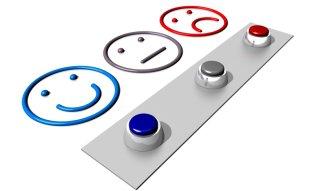 Co ocenit
Pokroky
Efektivní strategie řešení
Postupy práce, dílčí výkony
Schopnost se na úkol soustředit, i když nebyl dokončen
Schopnost si úkol opravit
Projevy chování
Asistent pedagoga
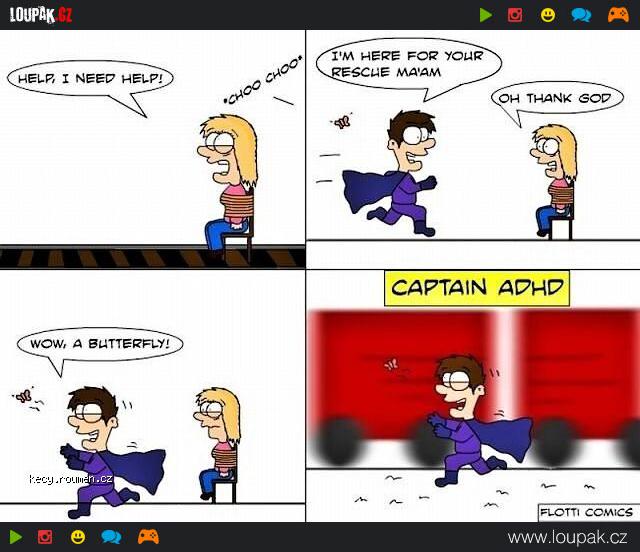 https://www.youtube.com/watch?v=t9LnQd5q-1w
https://www.youtube.com/watch?v=2qBQKOos6SU
https://www.youtube.com/watch?v=LkjYXhGpc3I – třída
https://www.youtube.com/watch?v=vLJudQjEZWc
https://www.youtube.com/watch?v=JEAYVMFZLM4 – in classroom, what to do
http://www.inkluzevpraxi.cz/kategorie-ucitel/1452-jak-podporit-dite-s-adhd-ve-skole
Motivační razítka?
Psychomotorický padák
Emušák – ferda a jeho mouchy
Tangle, masážní míček, overball, gymnastický míč